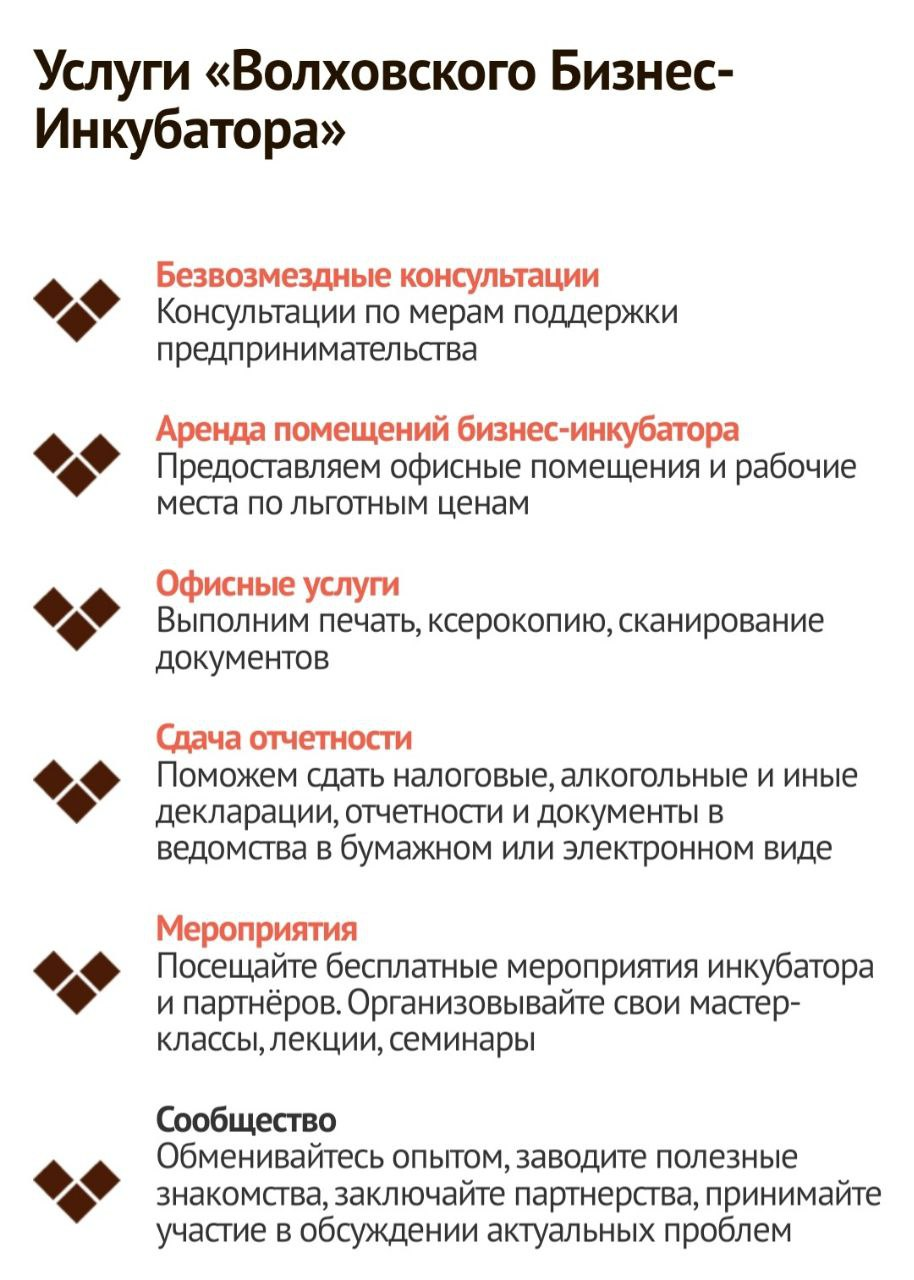 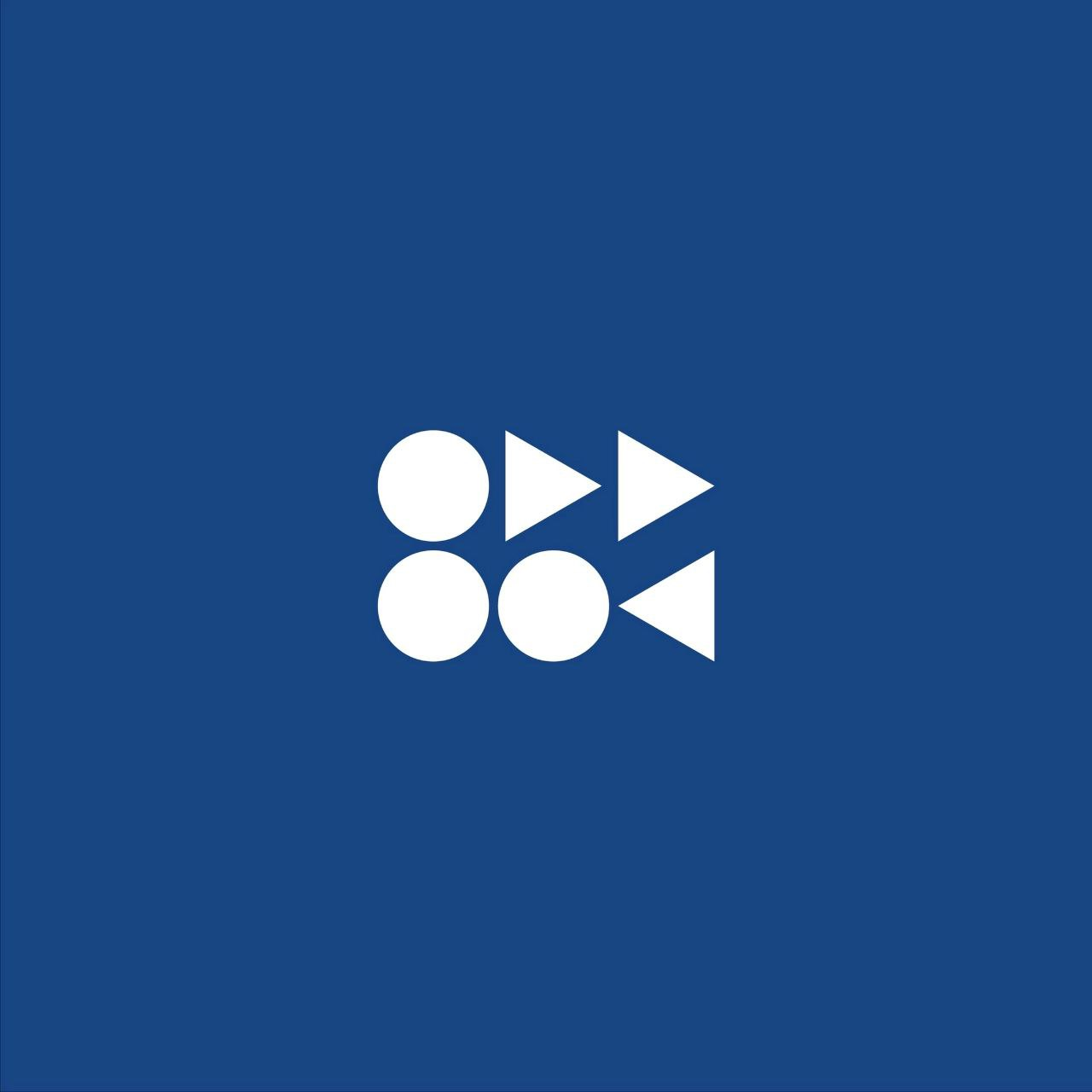 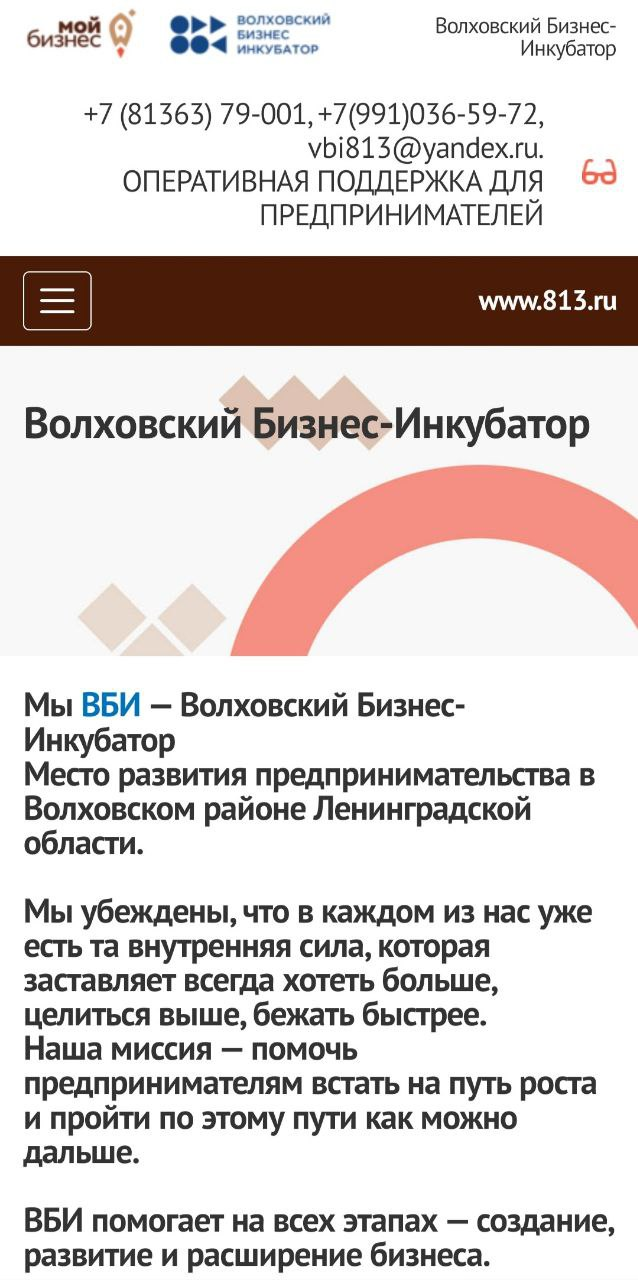 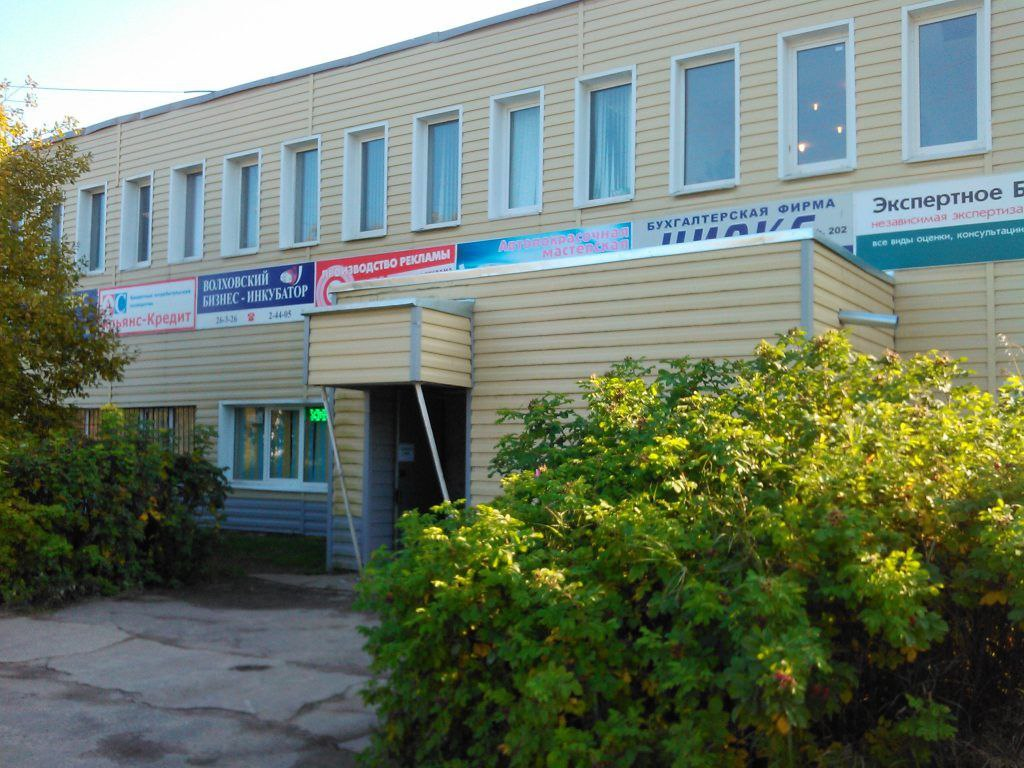 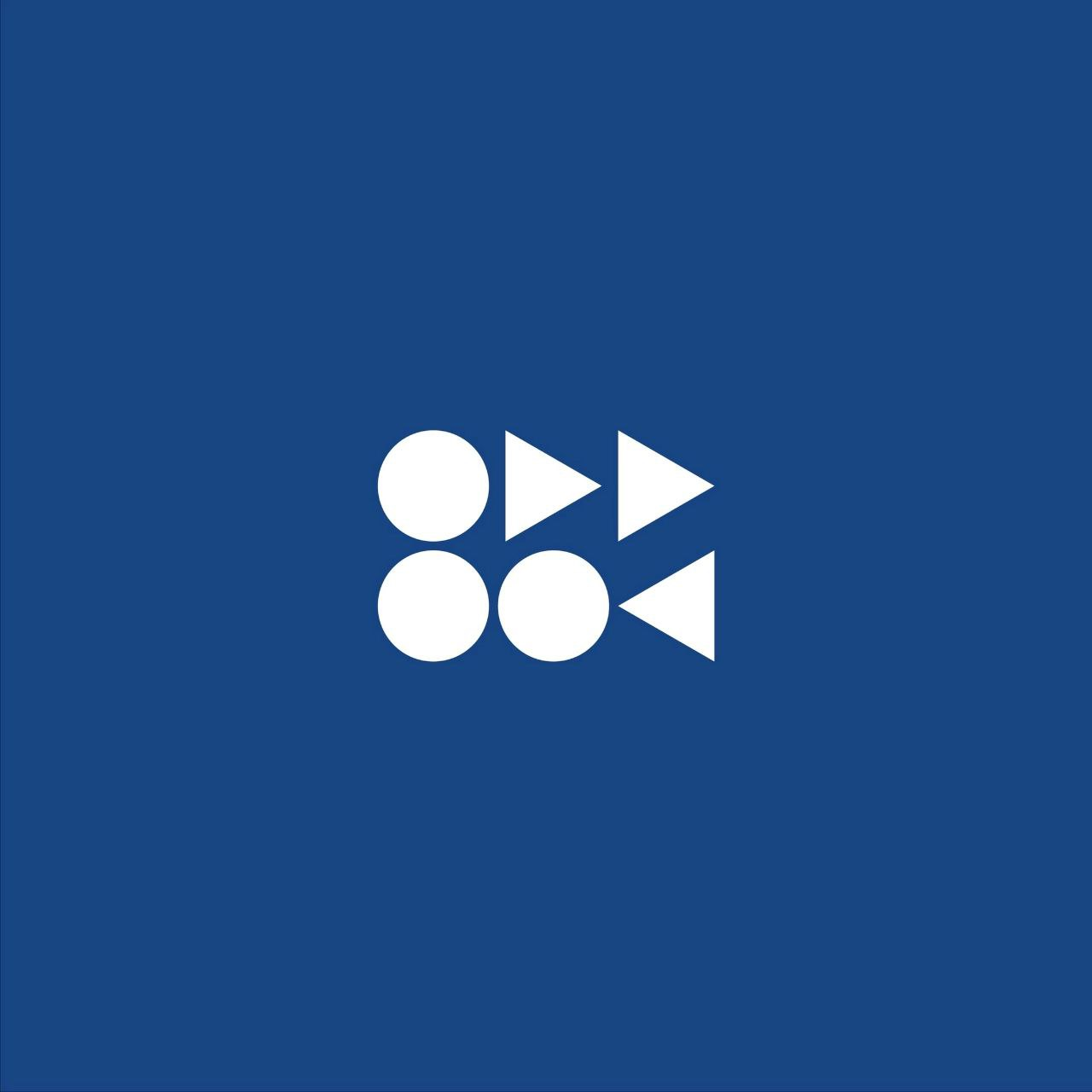 БЕСПЛАТНЫЕ ОБУЧАЮЩИЕ ТРЕНИНГИ 
ОТ ФЕДЕРАЛЬНОЙ КОРПОРАЦИИ МСП
«ШКОЛА 
ПРЕДПРИНИМАТЕЛЬСТВА»
«АЗБУКА 
ПРЕДПРИНИМАТЕЛЯ»
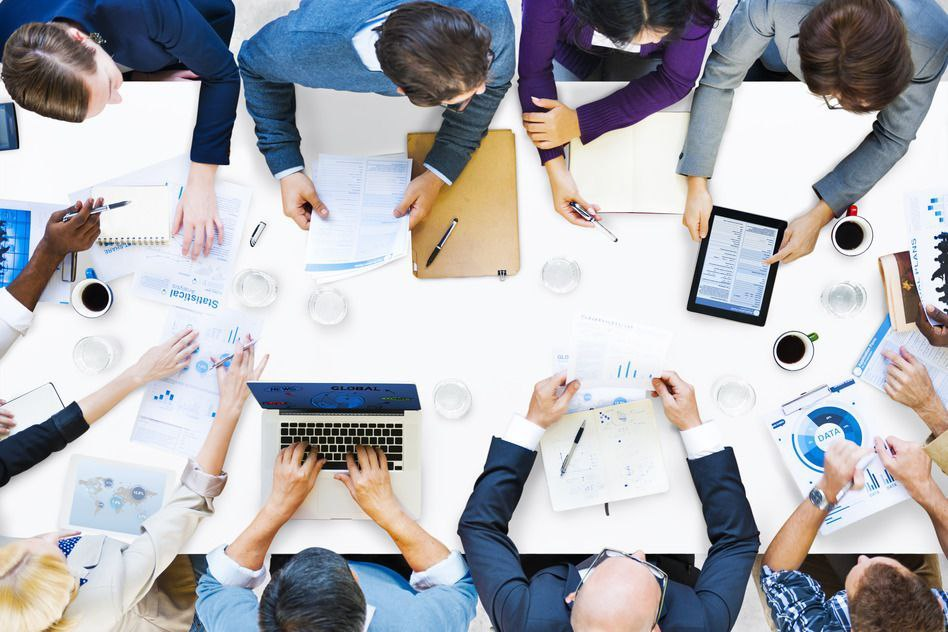 ОБУЧАЮЩИЕ МОДУЛИ
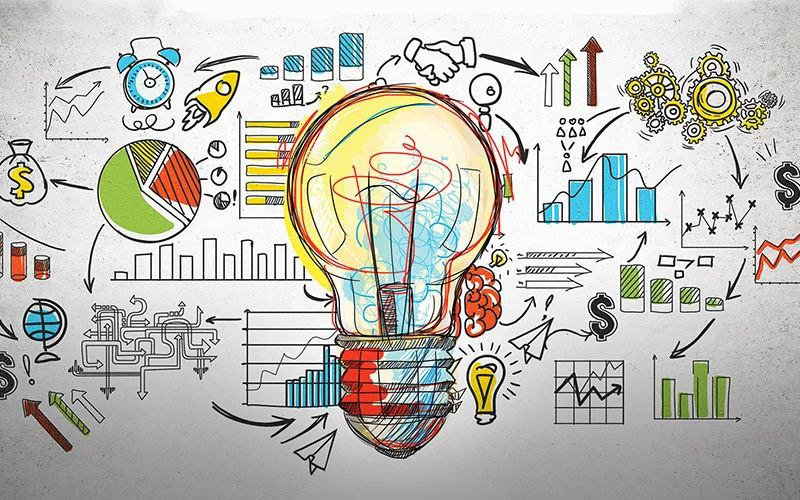 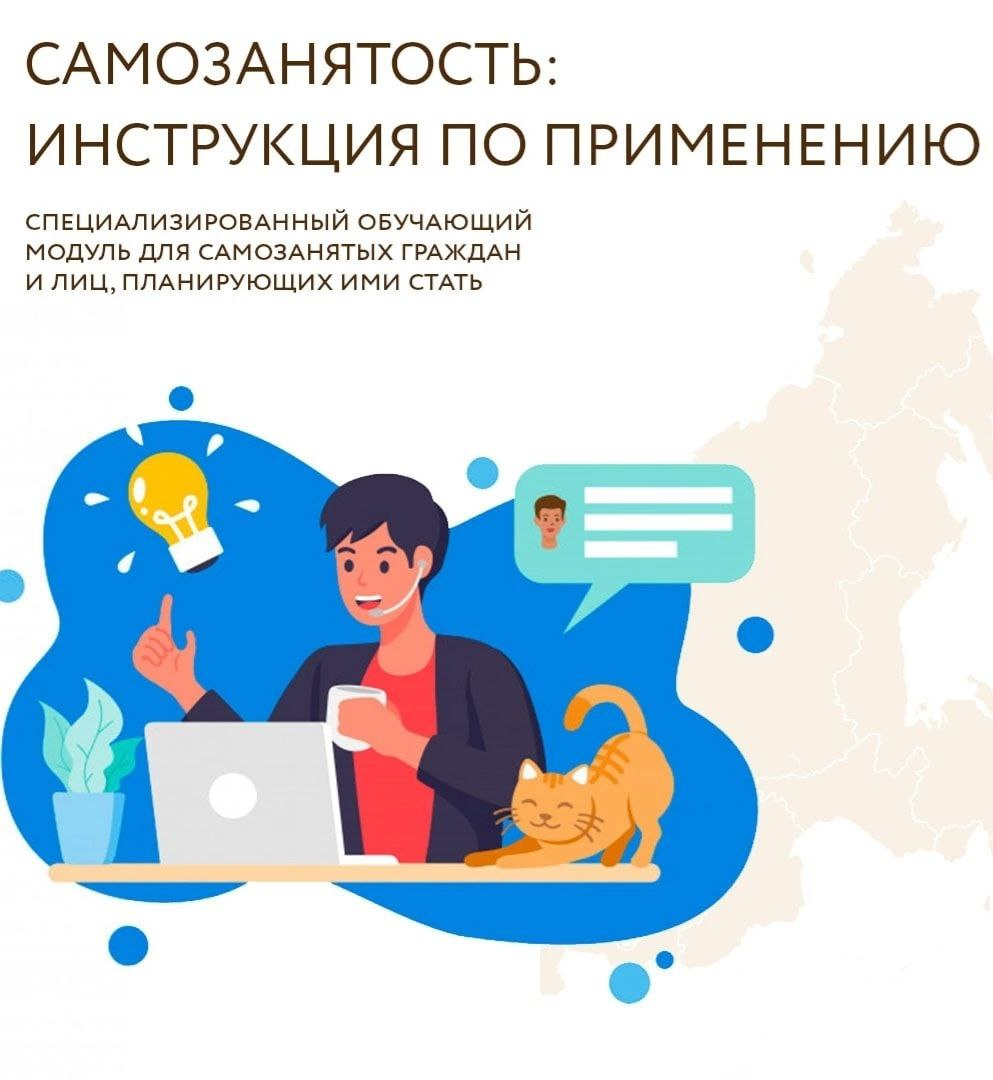 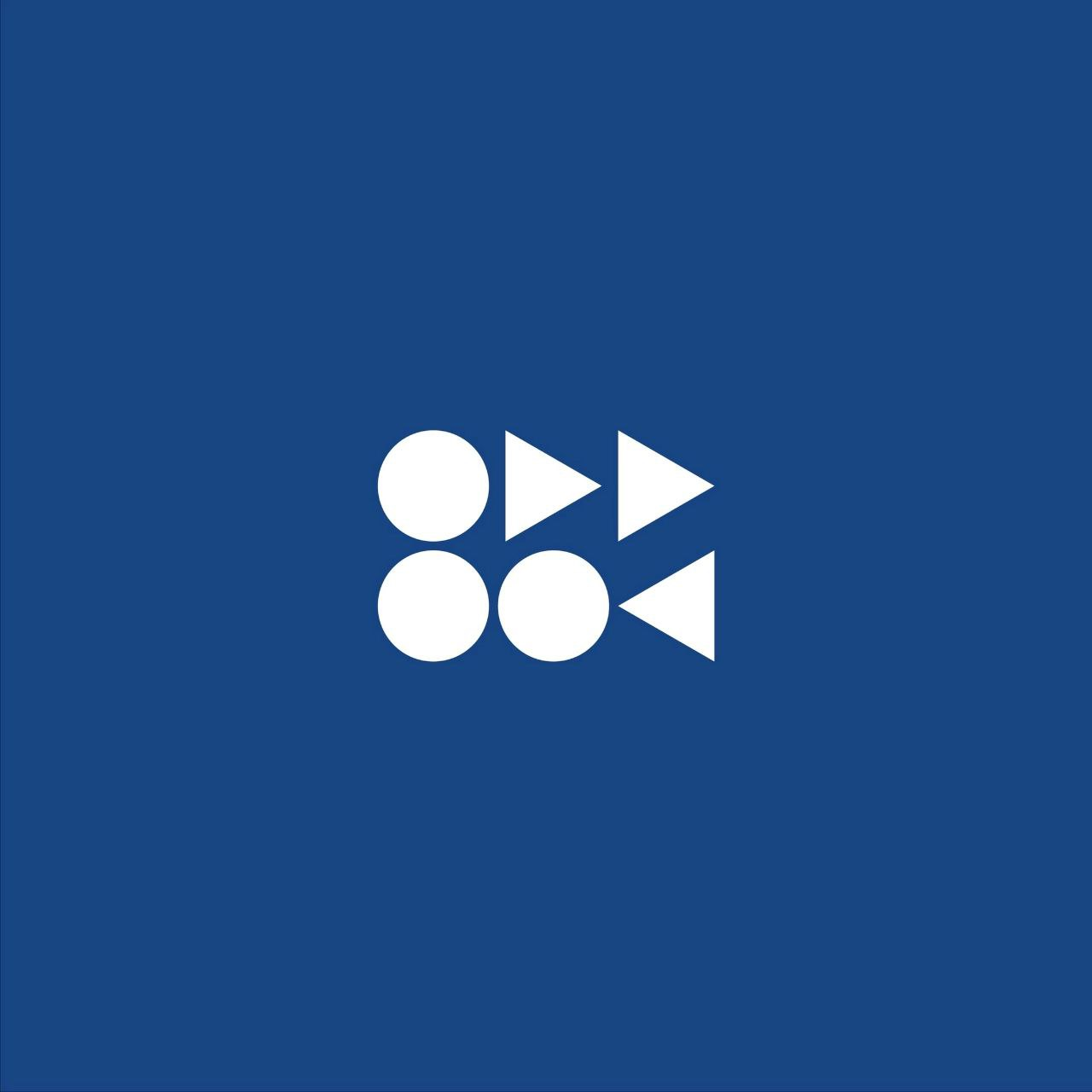 19 июля 2022 года
Начало в 16:00
Продолжительность тренинга 2 часа
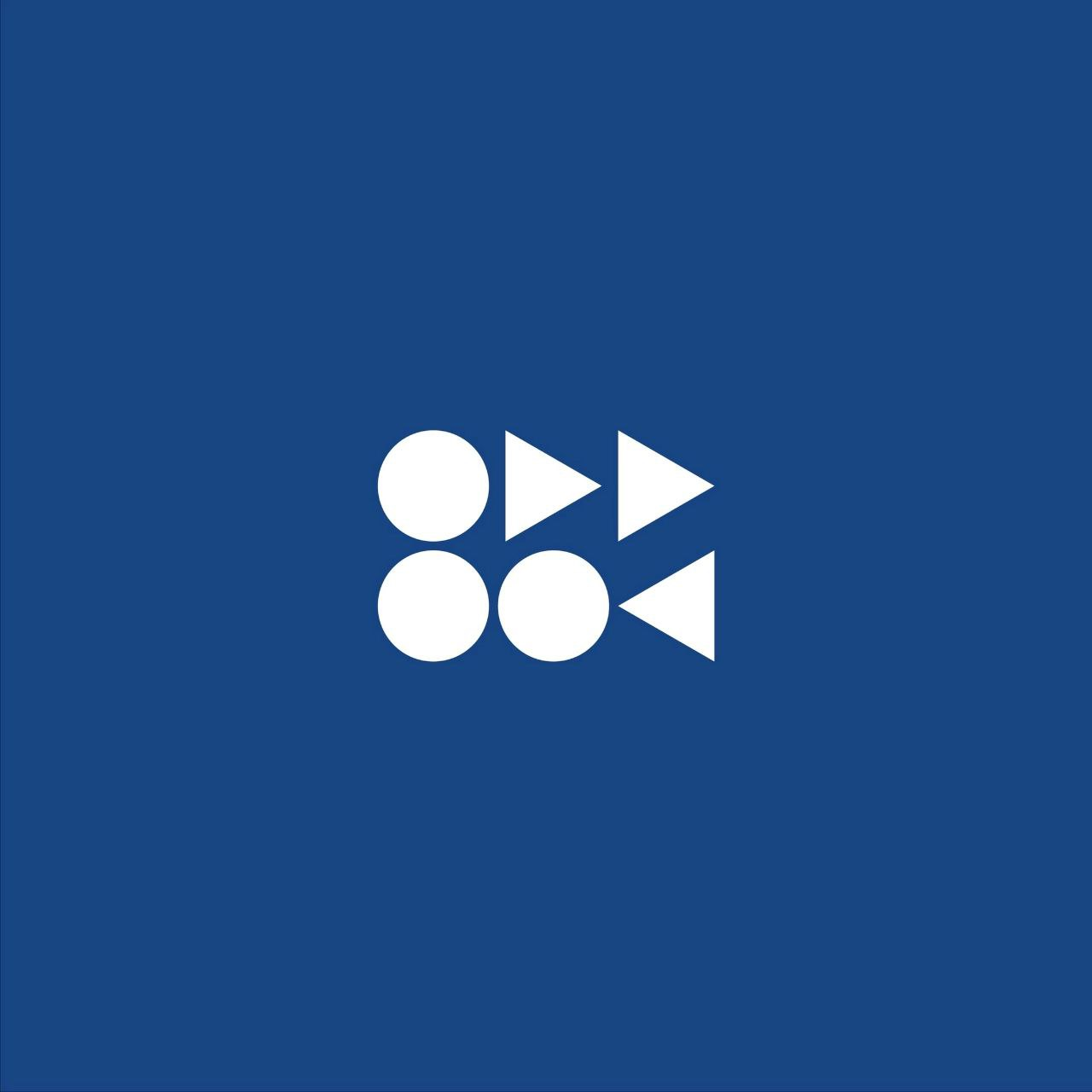 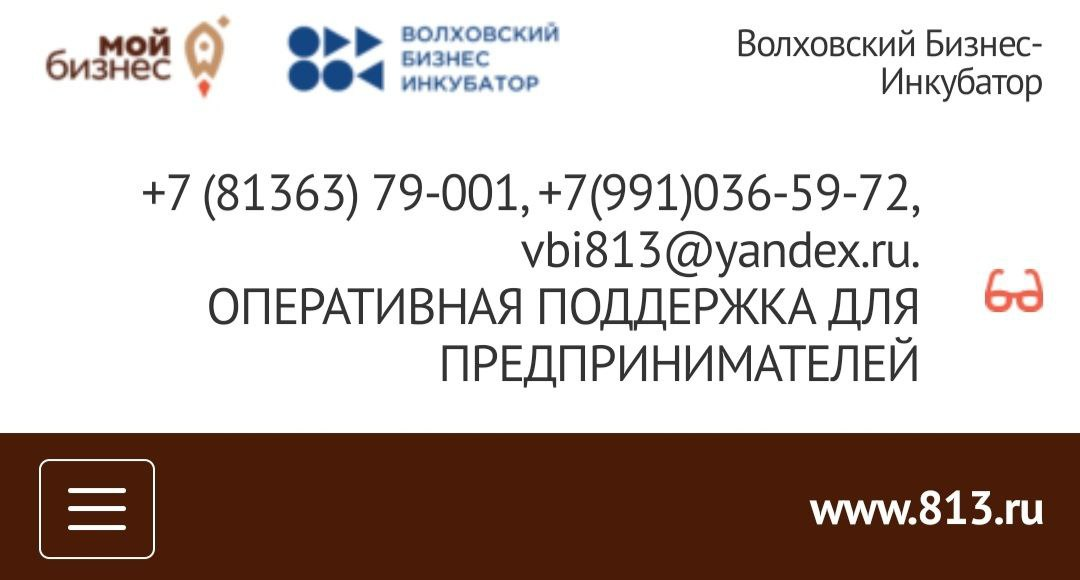 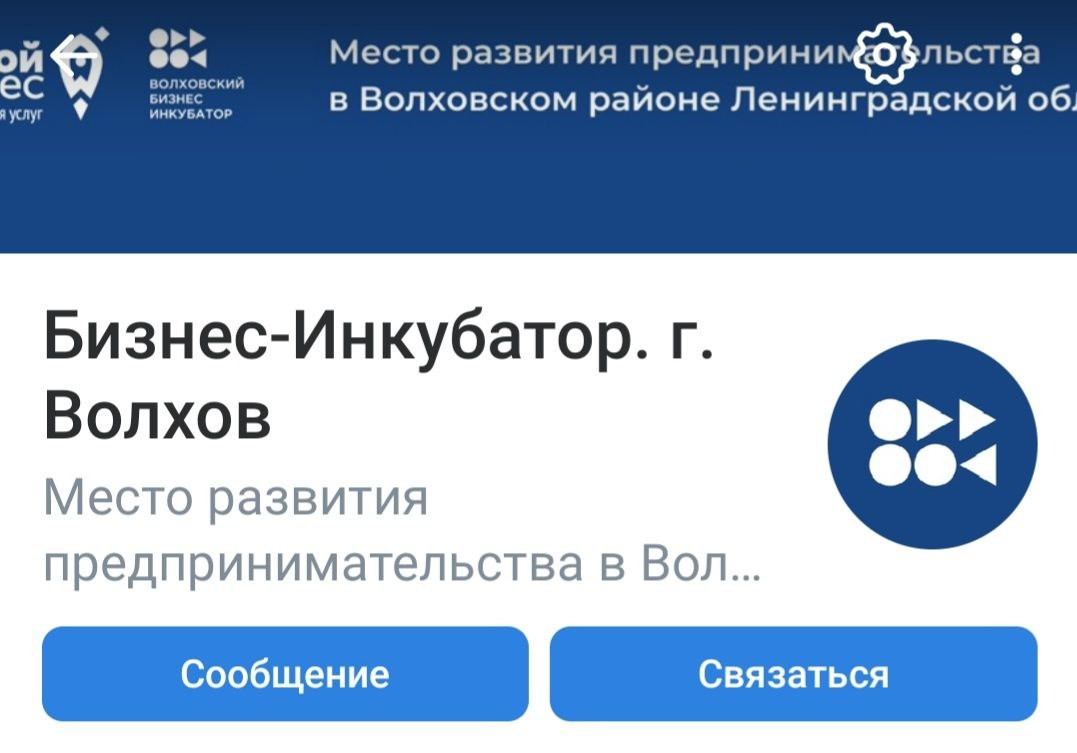